স্বাগতম
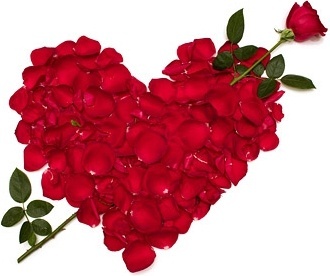 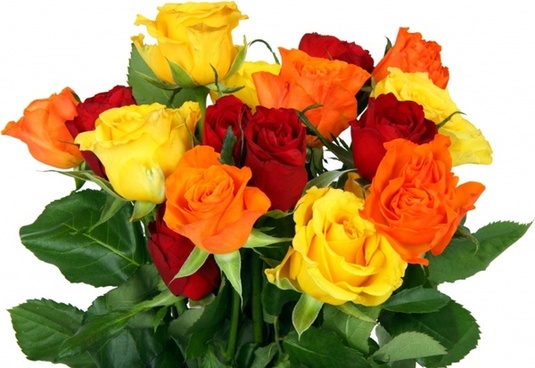 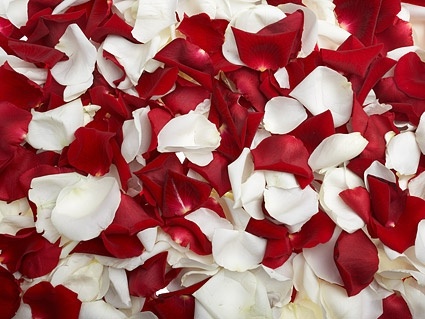 নামঃসৈয়দ মোহাম্মদ হাবিবুর রহমান
পদবীঃসহকারী প্রধান শিক্ষক
প্রতিষ্টানঃকদলপুর স্কুল এন্ড কলেজ।
উপজিলাঃরাউজান,
জিলাঃচট্টগ্রাম।
মোবাইলঃ০১৮১৫৫৮৭৫৫২,
ইমেইলঃhabibrahaman1979552@gmail.com
শ্রেণিঃনবম
বিষয়ঃহিসাব বিজ্ঞান
অধ্যায়ঃনবম
অধ্যায় নয়
সময়ঃ৫০ মিনিট
তারিখঃ১৪/০৪/২০২০ইং
পাঠ ঘোষনাঃ-
রেওয়ামিল
Trial Balance
When I go to shopping
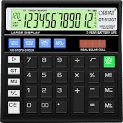 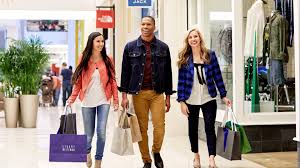 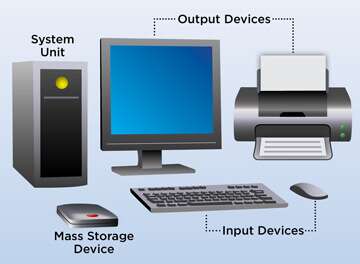 শিখন ফল
এই পাঠ শেষে শিক্ষার্থীরা বলতে পারবেঃ-
১।রেওয়ামিলের Definition বলতে পারবে।
২।Trial balance এর ডেবিট ক্রেডিট করতে পারবে।
৩।এ ছাড়া রেওয়ামিলরে Assets ও Liabilities গুলো চিহ্নিত করতে পারবে।
৪।রেওয়ামিলের ছক তৈরি করতে পারবে।
রেওয়ামিলের সংজ্ঞাঃ-                 খতিয়ানের  হিসাবগুলোর গানিতিক নির্ভুলতা যাচাই করার জন্য কোন নির্দিষ্ট দিনে একখানা পৃথক থাতায় বা কাগজে সকল হিসাবের উদ্বৃত্ত গুলোকে ডেবিট ও ক্রেডিট এই দুই ভাগে বিভক্ত করে যে বিবরণী প্রস্তুত করা হয় তাকেই রেওয়ামিল বলে।
ডেবিট
ক্রেডিট
যাবতীয় আয় ও দায়কে বুঝায়
যাবতীয় সম্পদ ও ব্যয়/খরচকে বুঝায়
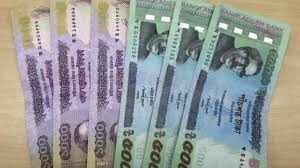 স্থায়ী সম্পদ
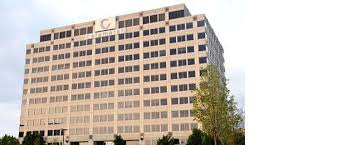 চলতিসম্পদ
চলতি সম্পদ
মোট সম্পদ
স্থায়ী সম্পদ
চলতি সম্পদঃ-
হাতে নগদ
ব্যাংক জমা
দেনাদার
প্রাপ্য বিল
প্রাপ্য নোট
সমাপনী মজুদ পণ্য
বিনিয়োগের বকেয়া সুদ
অগ্রিম খরচ(অগ্রিম ভাড়া,অগ্রিম বেতন,অগ্রিম বীমা,অগ্রিম পরিবহন)
স্থায়ী সম্পদঃ-
আসবাবপত্র
অফিস সরঞ্জাম
মেশিন ও যন্ত্রপাতি
সুনাম
বিনিয়োগ
ইজারা সম্পত্তি
ভুমি ও দালানকোঠা
মোটরগাড়ি
ভ্যান গাড়ি
ট্রেডমার্ক  ও প্যাটেন্ট
তৈজসপত্র
সাজসজ্জাকরন
দীর্ঘমেয়াদি দায়
মোট দায়
চলতি দায়
চলতি দায়ঃ-
পাওনাদার
ব্যাংকজমাতিরিক্ত
প্রদেয় বিল
প্রদেয় নোট
বকেয়া ঋনরে সুদ
শিক্ষানবীশ সেলামী
বকেয়া খরচ(বকেয়া বেতন,বকেয়া ভাড়া,বকেয়া মজুরি,বকেয়া পরিবহন)
দীর্ঘ মেয়াদি দায়ঃ-
কর্জ,ঋন,ঋনপত্র,বন্ধকী ঋন,গৃহীত ঋন।
জনাব সাকিব মাহমুদ
রেওয়ামিল
২০১৯সালের ৩১শে ডিসেম্বর তারিখে
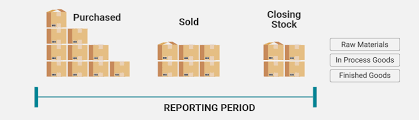 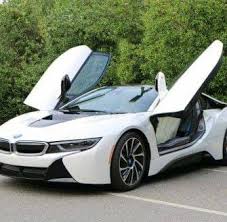 স্থায়ী সম্পদ
চলতি সম্পদ
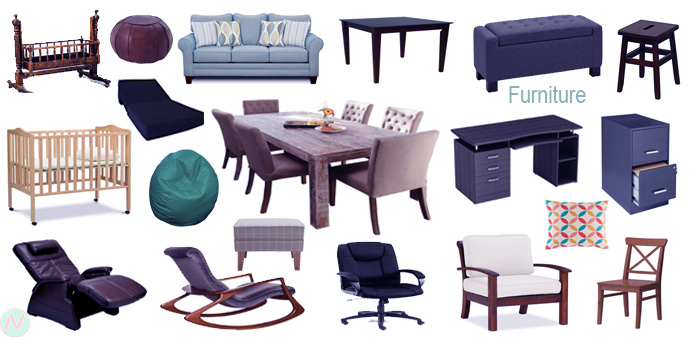 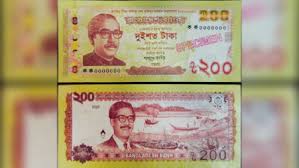 চলতি সম্পদ
স্থায়ী সম্পদ
মূল্যায়নঃ-
১।লেনদেনগুলো চিহ্নিত করে ডেবিট ও ক্রেডিট নির্নয় কর।
২।সসম্পদ কত প্রকার ও কি কি?
৩।সম্পদগুলো সনাক্ত করে নাম গুলো উওল্লখ কর।
বাড়ির কাজ
কেয়া ট্রেডার্সের  ২০১৯ সালের ৩১শে ডিসেম্বর তারিখের উদ্বৃত্তগুলো নিম্নরুপঃ
করণীয়ঃ-
কেয়া ট্রেডার্স এর রেওয়ামিল তৈরী কর।
ধন্যবাদ
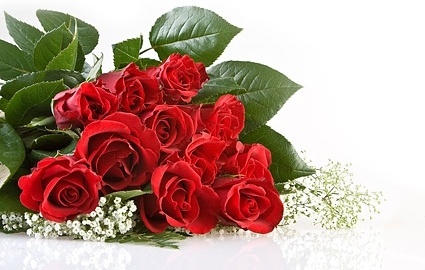